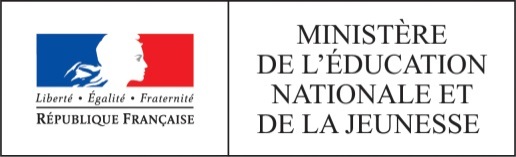 Le nouveau référentiel du baccalauréat professionnel Organisation de transport de marchandises (OTM)
Réunion des IEN du 17 avril 2020
Les raisons de la rénovation du bac pro « transport »
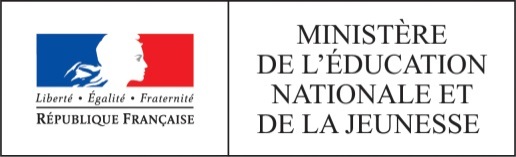 Des points faibles :
Un manque d’attractivité de la formation 
Des lieux de PFMP difficiles à trouver
Une insertion professionnelle peu aisée
Des points forts :
Une formation qui intéresse les professionnels :
 des jeunes avec une culture « Transport »
un vivier pour les formations supérieures BTS TPL/GTLA
des PFMP permettant l’acquisition de véritables compétences professionnelles
[Speaker Notes: Le baccalauréat professionnel Transport actuel présente des points faibles : 
un manque d’attractivité de la formation : l’appellation du diplôme qui génère une confusion avec la conduite routière
Une méconnaissance du métier d’exploitant dont la mission est d’organiser les flux de marchandises
Une perception négative et erronée du métier
Les lieux de PFMP difficiles à trouver en raison de l’âge des apprenants, du manque de maturité des jeunes, de la taille des entreprises,
Une insertion professionnelle peu aisée en raison de la montée en exigences professionnelles, la maîtrise des systèmes d’information, de gestion et de communication propres au secteur, la maîtrise du français et d’une langue étrangère.
Cependant des points forts, car les jeunes formés disposent d’une formation qui intéresse les professionnels car ils possèdent une culture « Transport ; ce Bac Pro constitue un véritable vivier pour les formations supérieurs en BTS GTLA qui entre en application en 2020.
Des PFMP qui permettent aux élèves d’acquérir de véritables compétences professionnelles]
Le scénario retenu pour le nouveau baccalauréat
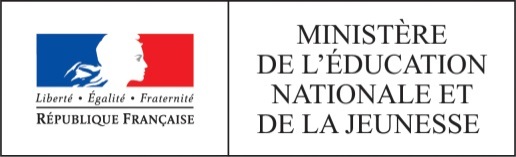 Le maintien d’un baccalauréat relativement « généraliste », avec des approfondissements possibles dans des secteurs spécialisés au cours de la formation ou après le baccalauréat.
[Speaker Notes: Le groupe de travail constitué pour l’étude d’opportunité a envisagé deux solutions :
1ère solution : recentrer le référentiel autour du transport routier de marchandises avec toutes ses spécificité (température dirigée, animaux vivants, matières dangereuses, citerne, sanitaire…) ; mais le risque est celui d’une spécialisation étroite dans un seul domaine, sans garantie d’une employabilité plus grande, le niveau III continuant à être privilégié dans le recrutement des entreprises.
C’est la deuxième solution qui a été retenu, celui de la diversification avec la possibilité d’appréhender de nouveaux secteurs d’activités possibles par l’intermédiaire d’approfondissements sectoriels comme le secteur du déménagement, le métier d’aide déclarant en douane, les transports spécifiques…]
Les choix retenus pour le nouveau baccalauréat professionnel.
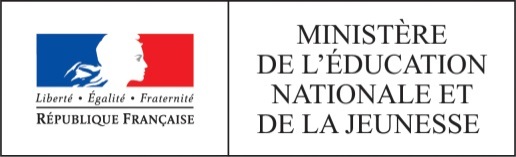 Le choix d’un nouveau nom pour identifier clairement le baccalauréat « transport » : Organisation de transport de marchandises (OTM).

Une définition claire du métier : le titulaire du métier prépare, met en œuvre, suit et contrôle les opérations de transport de marchandises au national ou à l’international
[Speaker Notes: Il exerce ses activités en respectant les réglementations en vigueur, les procédures, les règles de sécurité et de sûreté, les normes qualité et environnementales.
Il est en relation avec des partenaires externes (clients/donneur d’ordre, les prestataires et les auxiliaires de transport, les intervenants de la chaîne logistique, les administrations et les réseaux d’agents étrangers) et des partenaires internes (les conducteurs), les services logistique, administratif, commercial, comptable, douane et réseau d’agences) avec qui il communique en français et en langue étrangère.]
Le référentiel des activités professionnelles (RAP) du bac professionnel OTM
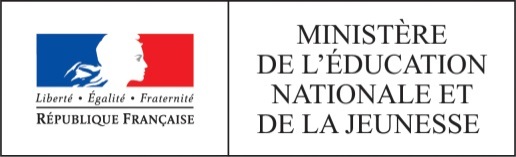 .
Les types d’entreprises
Transport de marchandises générales
Transports spécialisés
Commissionnaires de transport (routier, aérien, maritime, multimodal)
Location de véhicules industriels
Déménagement
Entreprises logistiques, commerciales, logistiques avec service de transport en propre
Entreprises représentant en douane enregistrées
[Speaker Notes: Le titulaire de ce baccalauréat professionnel exerce principalement dans des entreprises diverses :…]
Le référentiel des activités professionnelles (RAP) du bac professionnel OTM
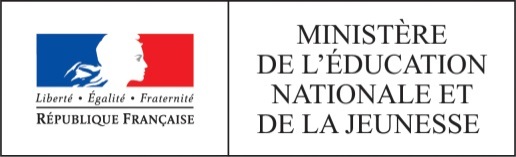 Les aptitudes et comportements requis
.
…
Capacité d’adaptation à un environnement de travail (dont le vocabulaire technique en français et en langue étrangère)
…
Souci de la santé et de la sécurité au travail des personnels
Impératifs du développement durable
Initiative et innovation au sein de l’entreprise
...
[Speaker Notes: Le titulaire de ce baccalauréat professionnel exerce ses missions dans un souci de rentabilité et de satisfaction de la demande ; à ce titre il doit développer des aptitudes et des comportements multiples dont l’intégration dans une équipe de travail, avec un esprit d’équipe et une aisance relationnelle, la rigueur et le contrôle de ses activités, ….]
Le nouveau baccalauréat professionnel OTM
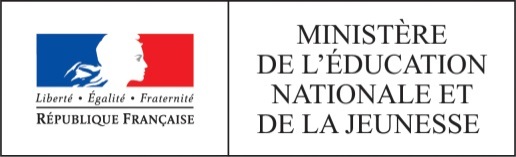 Des approfondissements après le baccalauréat professionnel sous la forme de mentions complémentaires, de FCIL, de titres professionnels, ou bien une poursuite d’études en BTS.
Identifié par l’élève en classe de terminale
En liaison étroite avec les PFMP
Portant éventuellement sur un projet de création d’entreprise
[Speaker Notes: Des modules d’approfondissement, au choix des élèves, pendant la formation, pourraient porter sur le secteur de la douane, en particulier le métier d’aide déclarant en douane, le secteur du déménagement, avec la part grandissante des activités de self-stockage, le secteur du transport de personnes, les transports spécifiques, l’entrepreunariat d’autant que le Bac Pro Transport donne la dispense de l’attestation de capacité professionnelle en transport léger de marchandises.]
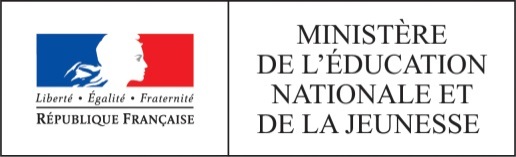 Les secteurs possibles
Le secteur de la douane, avec en particulier le métier 	d’aide déclarant en douane,
Le secteur du déménagement, avec la part grandissante 	des activités de «self-stockage»,
 Le secteur du transport de personnes,
 Les transports spécifiques,
 L’entrepreneuriat, d’autant plus que le baccalauréat 	professionnel «Transport» donne la dispense de 		l’attestation de capacité professionnelle en transport 	léger de marchandises.
Les choix retenus dans le nouveau baccalauréat professionnel OTM
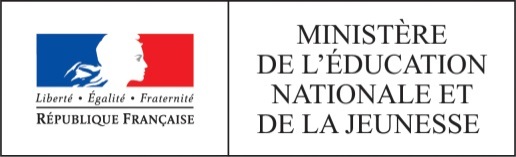 Priorité au transport routier, maritime et aérien

Suppression de la conduite d’engins de manutention (catégorie 1)

Allégement de la partie douanière 

Ajout d’une dimension « projet d’amélioration de l’organisation des transports »
[Speaker Notes: Il a été décidé d’approfondir les modes de transport routier, maritime et aérien même si le transport fluvial et ferroviaire peuvent être appréhendés.
La formation à la conduite d’engins de manutention de catégorie 1 ne se justifie plus puisqu’elle n’est pas requise pour occuper un poste d’exploitant ; en outre, elle participe au manque de lisibilité de l’intitulé du diplôme.
Certains aspects de la réglementation douanière seront étudiés ultérieurement. Une formation complémentaire répondrait davantage aux besoins d’approfondissement.]
Le référentiel de compétences (ex-référentiel de certification)
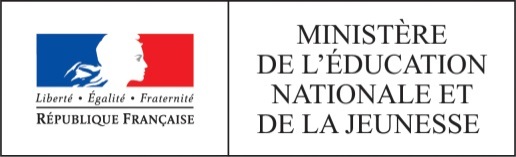 .
Découpage en trois blocs de compétences, avec les savoirs associés, les limites de savoirs et les critères d’évaluation :

Bloc n° 1 :Préparer les opérations de transport

Bloc n° 2 : Mettre en œuvre et suivre des opérations de transport

Bloc n° 3 : Contribuer à l’amélioration de l’activité de transport
Le référentiel de compétences (ex-référentiel de certification)
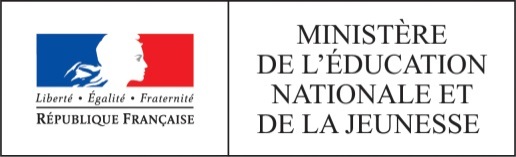 .
Bloc n° 1 :Préparer les opérations de transport

• Prendre en compte la demande du client/donneur    d’ordre
• Choisir les modalités de l’opération de transport
• Optimiser l’offre de transport
• Élaborer la cotation de l’offre de transport
Le référentiel de compétences (ex-référentiel de certification)
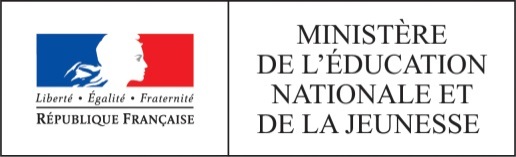 Bloc n° 2 : Mettre en œuvre et suivre des opérations de transport
• Constituer le dossier transport
• Exécuter la demande du client/donneur d’ordre
• Suivre l’opération de transport et communiquer avec les interlocuteurs
Le référentiel de compétences (ex-référentiel de certification)
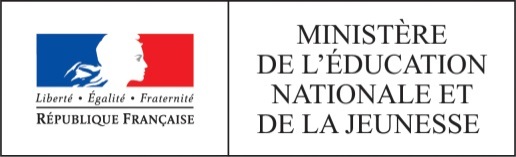 Bloc n° 3 : Contribuer à l’amélioration de l’activité de transport
Contrôler les engagements contractuels avec le client/donneur d’ordre
Participer à la gestion des moyens matériels et humains
Actualiser les tableaux de bord liés à l’activité de  transport
Contribuer à l’amélioration de la performance de l’entreprise : dans le domaine de la démarche qualité, dans le domaine des certifications obligatoires, dans le domaine de la démarche de responsabilité sociétale des entreprises (RSE), dans le domaine de la prévention des risques professionnels, dans le domaine de la rentabilité financière
Evaluation du bloc n° 1 :Préparer les opérations de transport
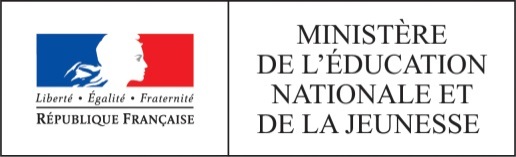 E2  Analyse de situations professionnelles liées à la préparation d’opérations de transport
Évaluation finale ponctuelle      Épreuve écrite     Durée : 3 heures  Coeff : 5
L’épreuve prend la forme d’une étude de cas conçue à partir d’un ou plusieurs contextes professionnels mettant en œuvre une ou plusieurs problématique(s) caractéristique(s) de la profession.
Elle s’appuie sur des documents destinés à situer le contexte professionnel et nécessaires à la résolution d’une problématique professionnelle et/ou au traitement des différentes questions.
Evaluation du bloc n° 2 : Mettre en œuvre et suivre des opérations de transport
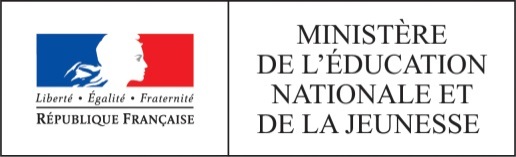 E31 - Sous-épreuve de Mise en œuvre et suivi d’opérations de transport (U31)
En CCF, coeff 4
L’évaluation de la situation, qui se déroule au cours de la deuxième partie de l’année de terminale, prend la forme d’un entretien qui peut avoir lieu en milieu professionnel.
Après examen des trois fiches descriptives d’activités professionnelles, la commission procède à l’évaluation des acquis des candidats sur la base des critères définis pour la sous-épreuve et renseigne la grille d’évaluation fournie par la circulaire nationale;
Evaluation du bloc n° 3 : Contribuer à l’amélioration de l’activité de transport
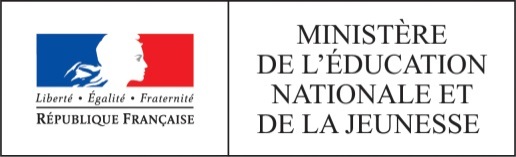 E32 - Sous-épreuve « Contribution à l’amélioration de l’activité de transport (U32) »  COEF 4 en CCF 
Situation 1 – L’analyse de documents professionnels 
La première situation d’évaluation est conduite à partir d’un dossier élaboré par le candidat. Ce dossier doit être constitué d’au moins deux documents professionnels (papier ou numériques) pour chacune des trois compétences principales du bloc de compétences n° 3 : C3.1, C3.2, C3.3.
Déroulement de la première situation d’évaluation
Dans un premier temps, le candidat expose les raisons qui ont motivé le choix des documents professionnels qui constituent le dossier. 
Dans un second temps, le jury questionne le candidat pour s’assurer de son degré de maîtrise des compétences mises en œuvre dans les activités relatives aux compétences C3.1, C3.2 et C3.3 présentées dans le bloc de compétences n° 3.
Evaluation du bloc n° 3 : Contribuer à l’amélioration de l’activité de transport
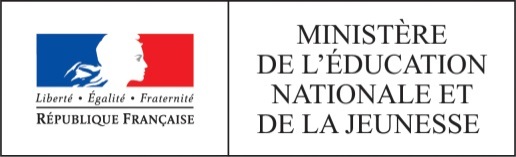 E32 - Sous-épreuve « Contribution à l’amélioration de l’activité de transport (U32) »  COEF 4 en CCF
  
Déroulement de la seconde situation d’évaluation 

- Dans un premier temps, le candidat présente l’entreprise, le service et la situation professionnelle,  supports de son dossier. Puis, il expose les constats faits et explique les axes d’amélioration mis en œuvre ou proposés.
 
- Dans un second temps, les membres de la commission d’évaluation interrogent le candidat afin d’apprécier  la pertinence de ses constats et la cohérence des solutions proposées.
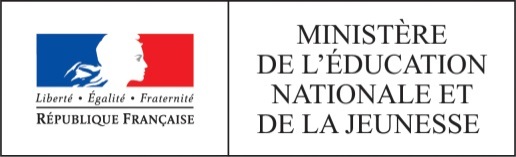 Merci pour votre attention